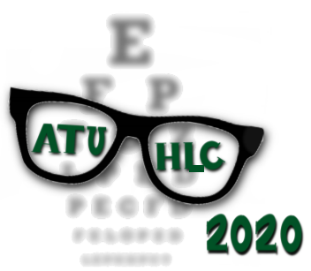 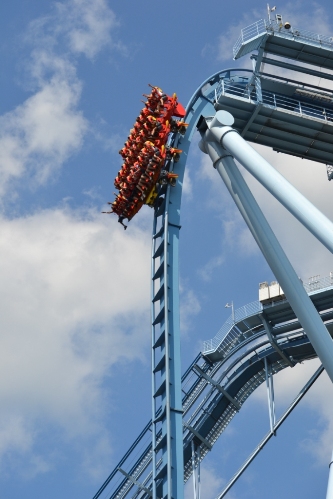 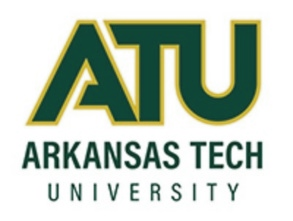 WELCOME
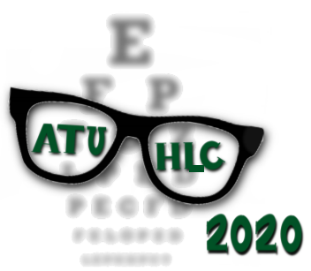 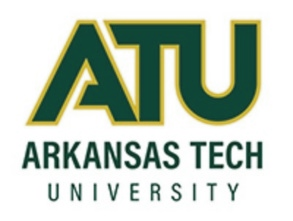 HLC conducts an Assurance Review to determine whether an institution continues to meet the Criteria for Accreditation. 

On the Open Pathway, the Assurance Review is a part of the comprehensive evaluation that occurs in Year 10.


A Year 10 comprehensive evaluation and site visit for ATU is…

NOVEMBER 9-10, 2020
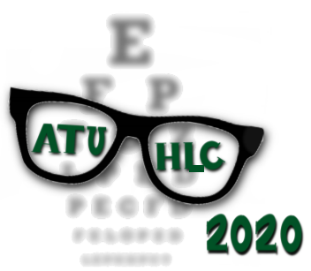 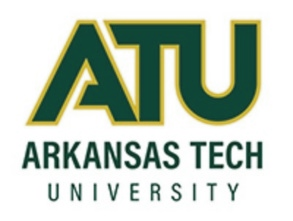 An HLC Peer Review Corps team has been assigned to ATU.

The visit will involve some number of team members on our campus, even if that means only one of the five team members visit campus and the rest are virtual (at this time).
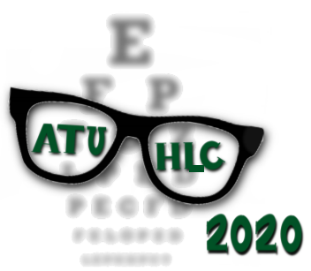 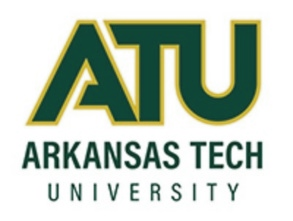 Site Visit Overview

Meetings with various individuals, groups and databases as requested by HLC Peer Review Corps team

Open Forums (criterion focused)

Executive Summary (like a movie trailer, only for their final report)
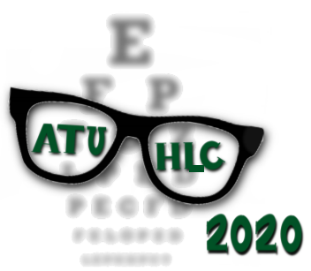 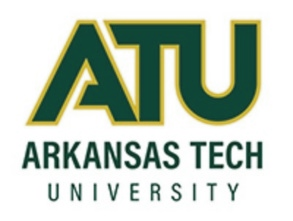 Criterion 1: Mission

Have you read ATUs Assurance Argument?

What distinguishes ATU from neighboring institutions?
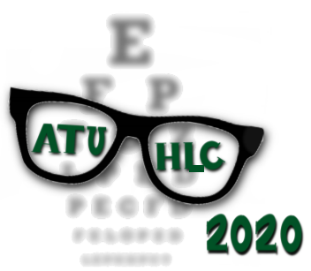 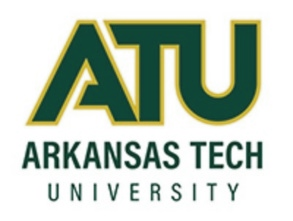 Criterion 2: Integrity & Ethical Conduct

In what ways is ATU committed to equal educational and employment opportunities?

What opportunities do you have for professional development?
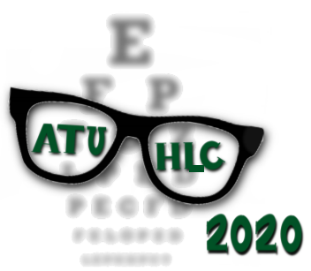 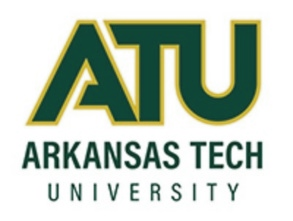 Criterion 3: Teaching & Learning

3.A.3. The institution’s program quality and learning goals are consistent across all modes of delivery and all locations (on the main campus, at additional locations, by distance delivery, as dual credit, through contractual or consortial arrangements, or any other modality).

Does your department offer courses or programs via distance education? If so, how does your department ensure the quality of the curriculum?
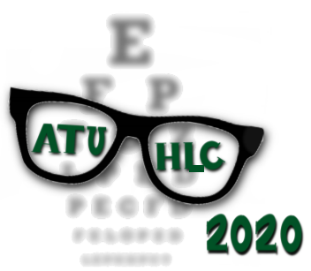 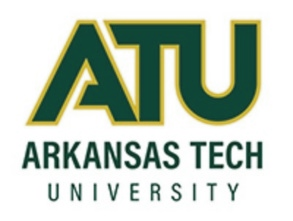 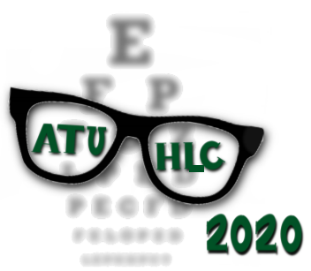 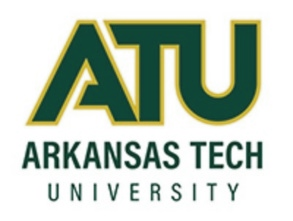 Site Visit Overview

Meetings with various individuals, groups and databases as requested by HLC Peer Review Corps team

Open Forums (criterion focused)

Executive Summary (like a movie trailer, only for their final report)
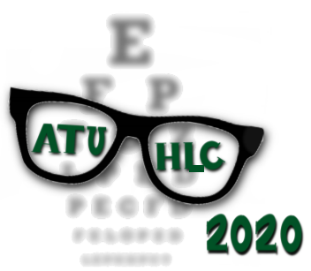 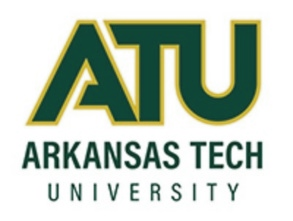 Useful resources can be found at 

www.atu.edu/hlc
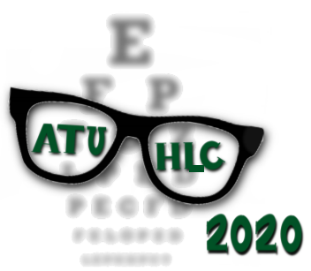 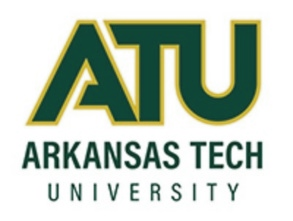 ATUs Assurance Argument
&
WEAVE